Informal document GRE-90-29
90th GRE, 29 Apri-3 May 2024 
 agenda item 7(b)
Submitted by the expert from China
Questions  regarding the interpretation of  UN R149
ECE R149-01
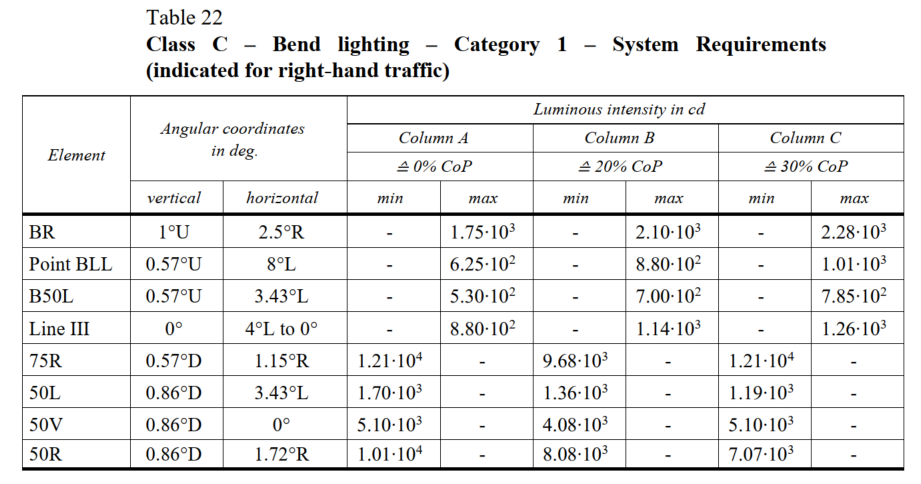 12100*(1-30%)=8470
8.47•103
3.57•103
5100*(1-30%)=3570
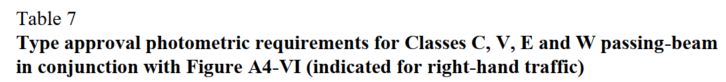 ECE R149-01
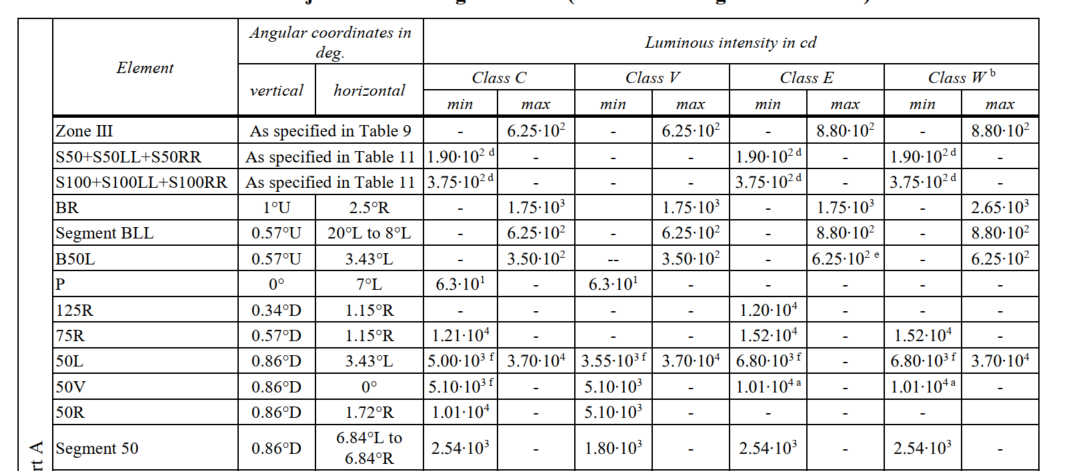 There is no maximum value requirement for the 50R point of V class in low beam light distribution table 7, but there is a maximum value requirement for V class in production consistency. 
It is recommended to cancel the maximum value requirement for V class production consistency in Table 24 and Table 25.
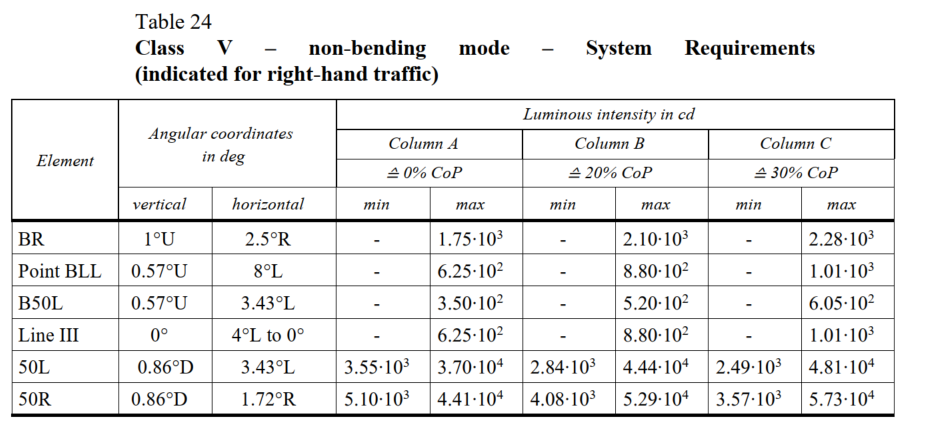 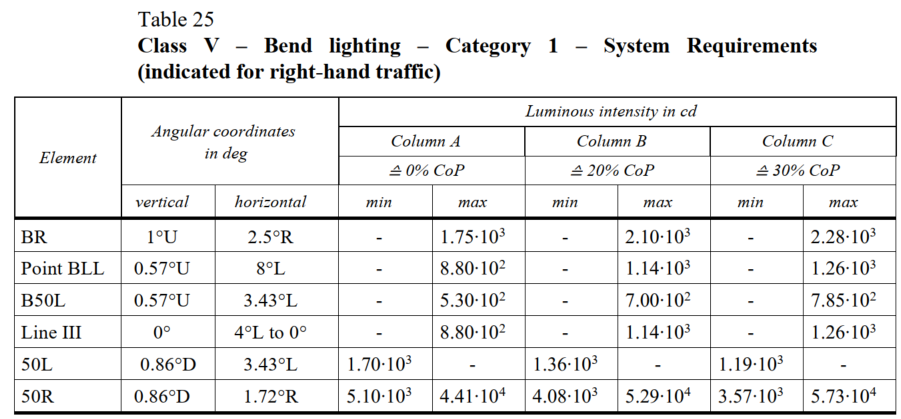 ECE R149-00
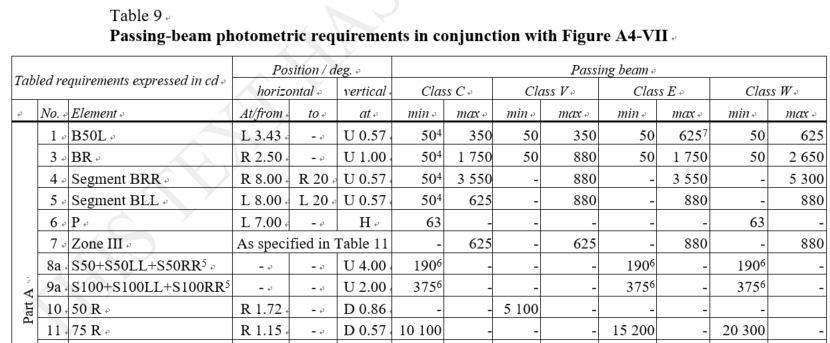 There is no maximum value requirement for the 50R point of V class in the adaptive low-beam light distribution table 9, but there is a maximum value requirement for V class in production consistency. 
It is recommended to cancel the maximum value requirement for V class production consistency in Table 20 and Table 21.
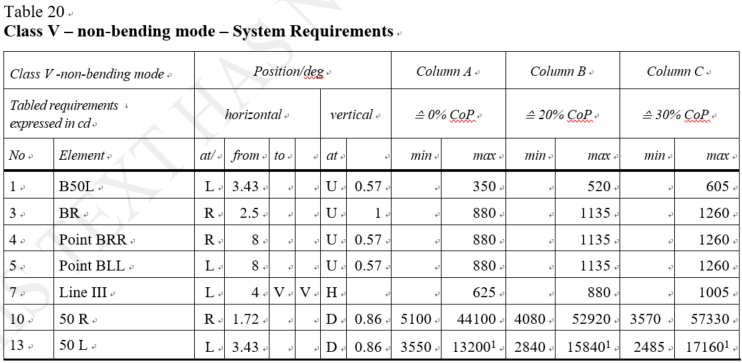 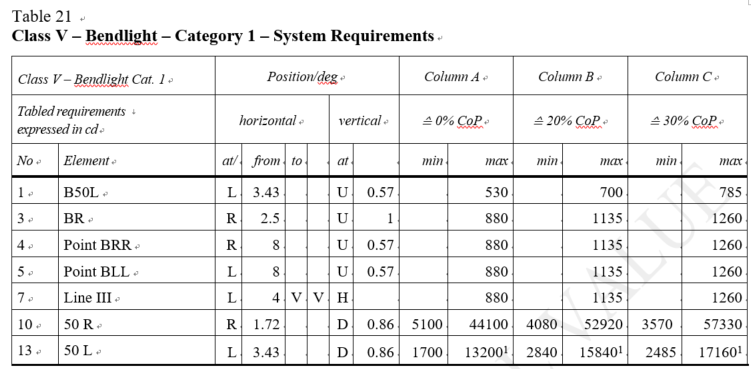 ECE R149-01
The maximum Segment BLL requirement for class V in the adaptive low-beam light distribution table 7 is 6.25·102, but the maximum requirement for 0%CoP of class V in the production consistency tables 25 and 26 is 8.80·102. 
It is recommended to update Tables 25 and 26 The maximum value requirement for class V production consistency in Table 26 is 6.25·102, and its corresponding 20%CoP and 30%CoP values.
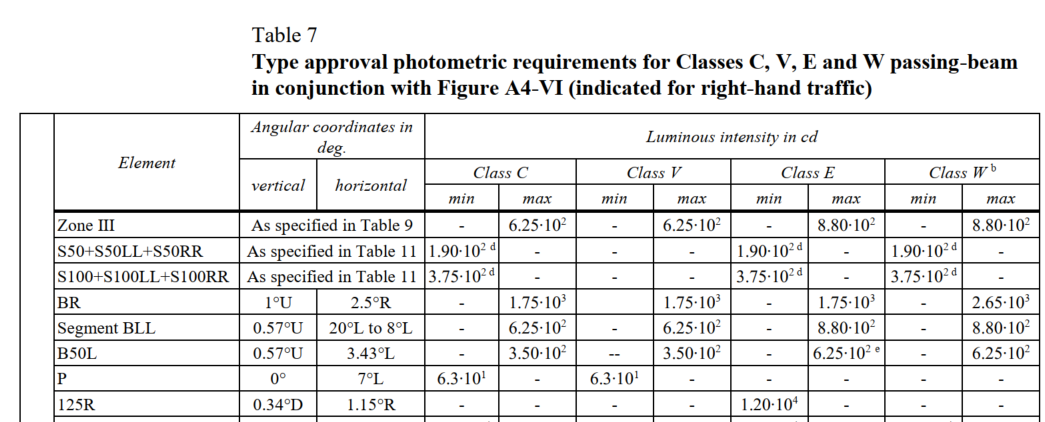 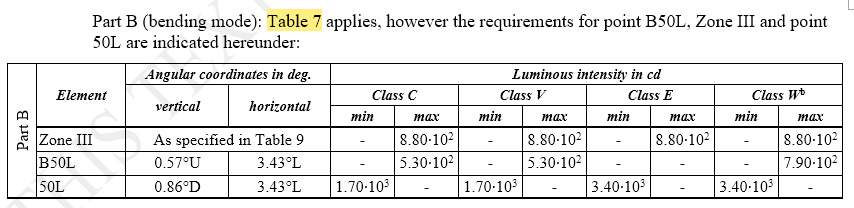 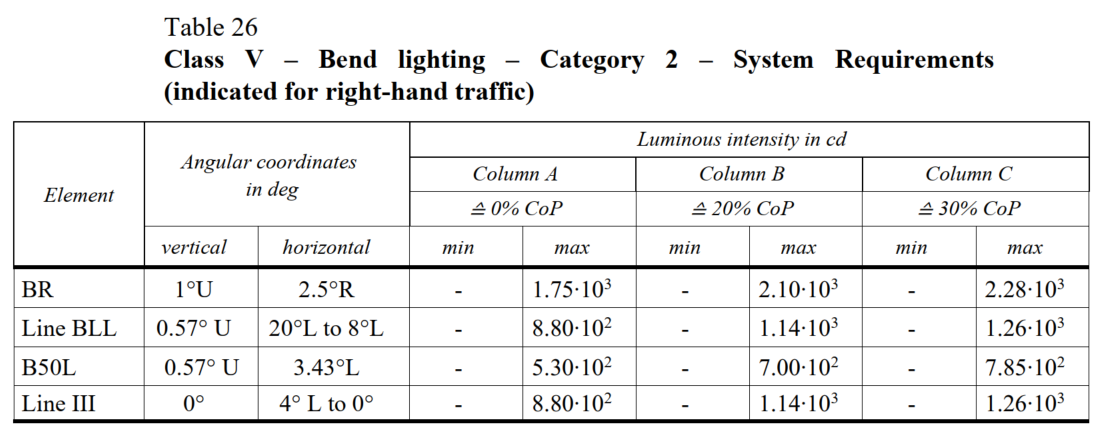 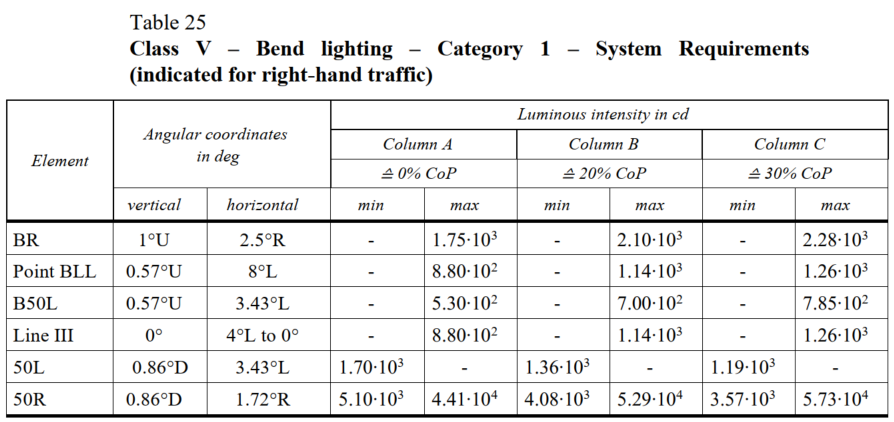